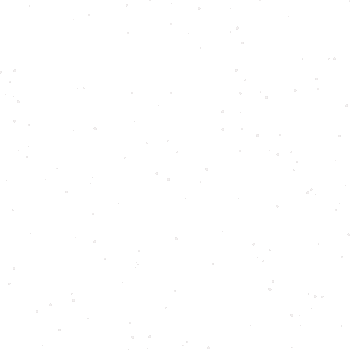 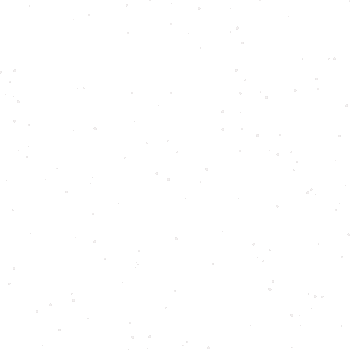 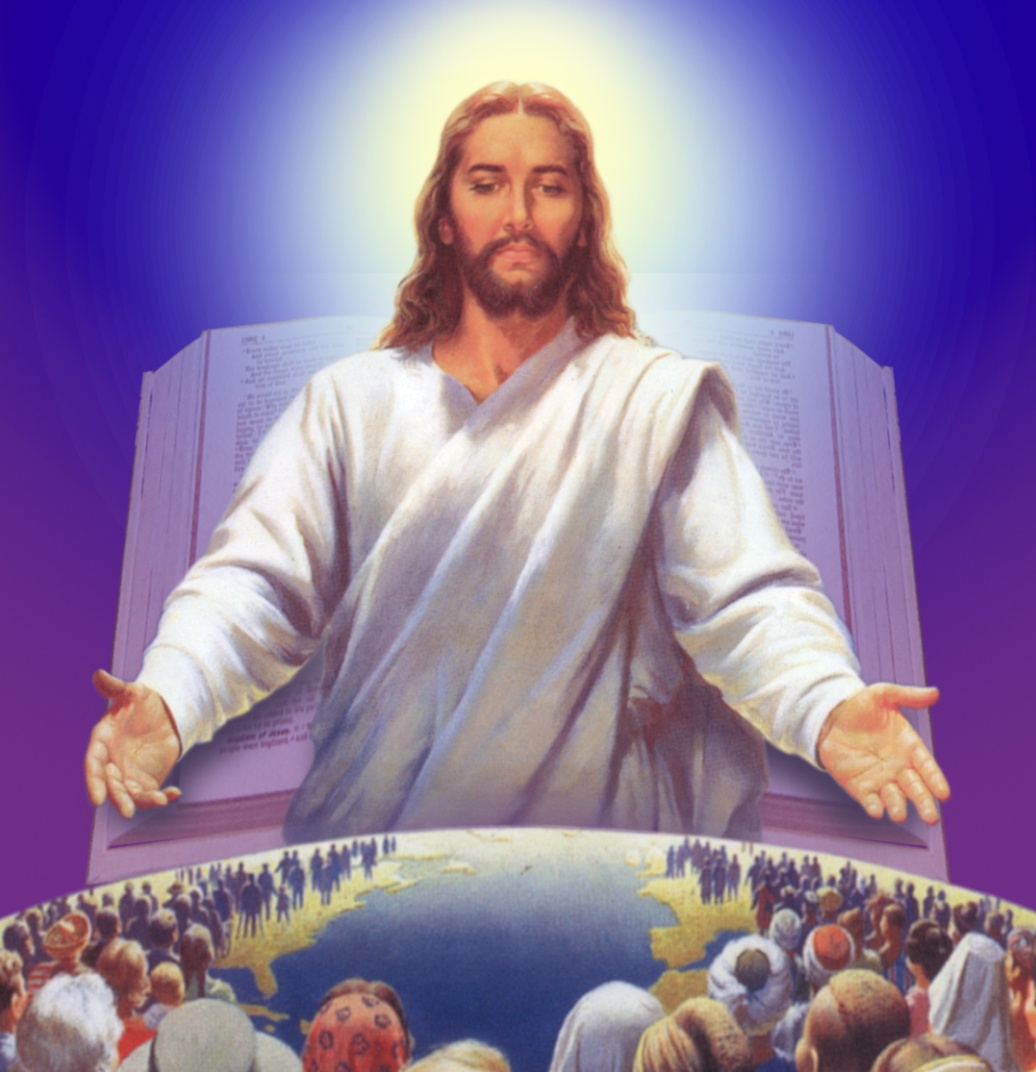 c£bpsS ]mXbnÂþ4
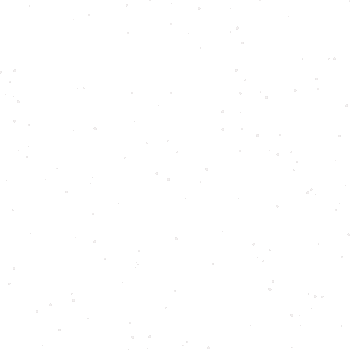 4
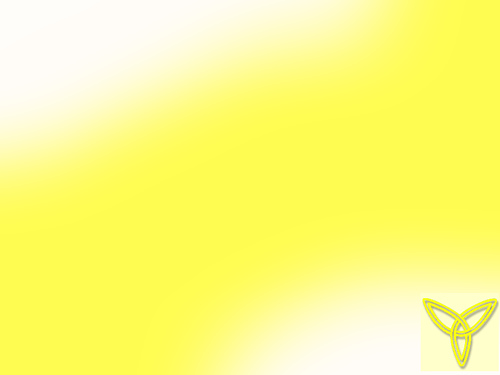 Pohsâ \oÀ¨mepIÄ
kotdm ae_mÀ k`bpsS hnizmk ]cnioe\ ]mTmhen
DÅS¡w
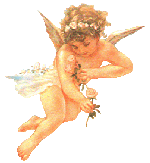 1.	Cutim Pohsâ Dd-hnSw	
2. 	k`-bn-eqsS Poh³ \ÂIp¶ Cutim	
3. 	IqZm-i-IÄ: Poh³ \ÂIp¶ Nmep-IÄ	
4. 	amt½m-Zokm: Cutim-bn-epÅ P\\w
5. 	ssXem-`n-tjIw: ]cn-ip-²m-ßm-hn-epÅ A`n-tjIw	
6. 	hn. IpÀ_m\: Poh³ \ÂIp¶ _en
7. 	hn. IpÀ_m\: Pohsâ A¸w	
8. 	Cutimsb kzoI-cn-¡m³
9. 	A\p-c-RvPn-X-cmbv XoÀ¶oSmw	
10. 	A\p-c-RvP-\-Iq-Zmi	
11. 	tcmKo-te-]\w	
12. 	Xncp-¸«w
13. 	hnhmlw
14. 	IpZm-im-\p-I-c-W-§Ä	
15. 	{]mÀ°\: ssZh-hp-am-bp-f-f kw`m-jWw
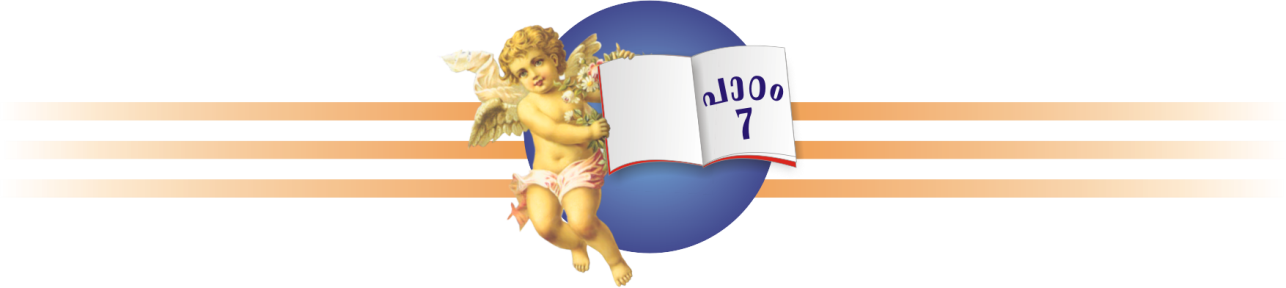 hn. IpÀ_m\ Pohsâ A¸w
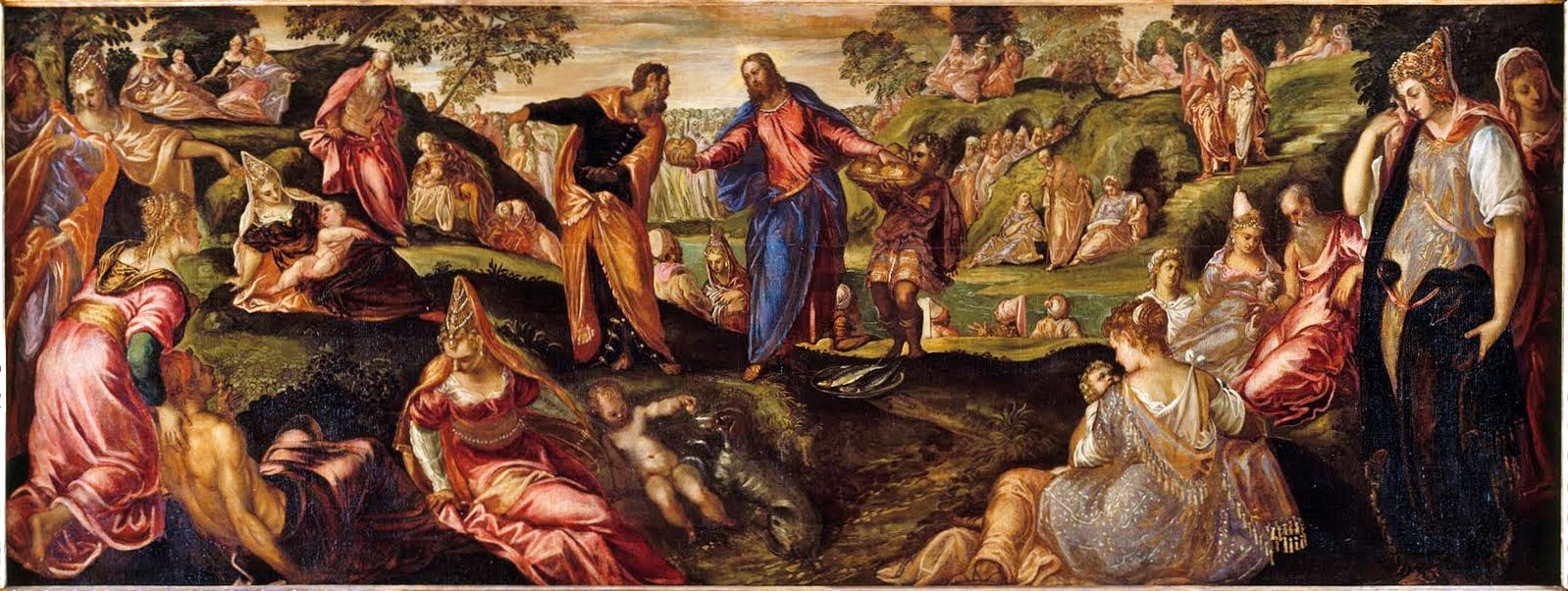 AhnSp¶v BImi¯p\n¶v  shfp¯\ndapÅXpw tX³ tNÀ¯ A¸¯nsâ cpNnbpÅXpamb "a¶m' s]mgn¨p. C{kmtbÂP\w a¶m Ign¨v hni¸pw £oWhpaIän (]pd¸mSv 16:1þ36).
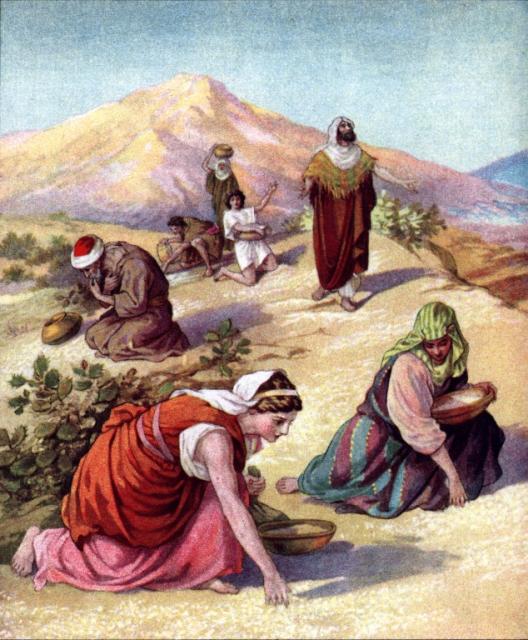 CutimbpsS {]kwKw tIÄ¡p¶Xn\mbn AhnSps¯ Npäpw IqSnbncp¶ P\§Ä¡p hni¶t¸mÄ A¸w AÛpXIcambn hÀ²n¸n¨p \ÂIn (tbml¶m³6:1þ15). "Rm\mWv Pohsâ A¸w, Fsâ ASp¯v hcp¶h\v Hcn¡epw hni¡pIbnÃ' (tbml¶m³ 6:35).
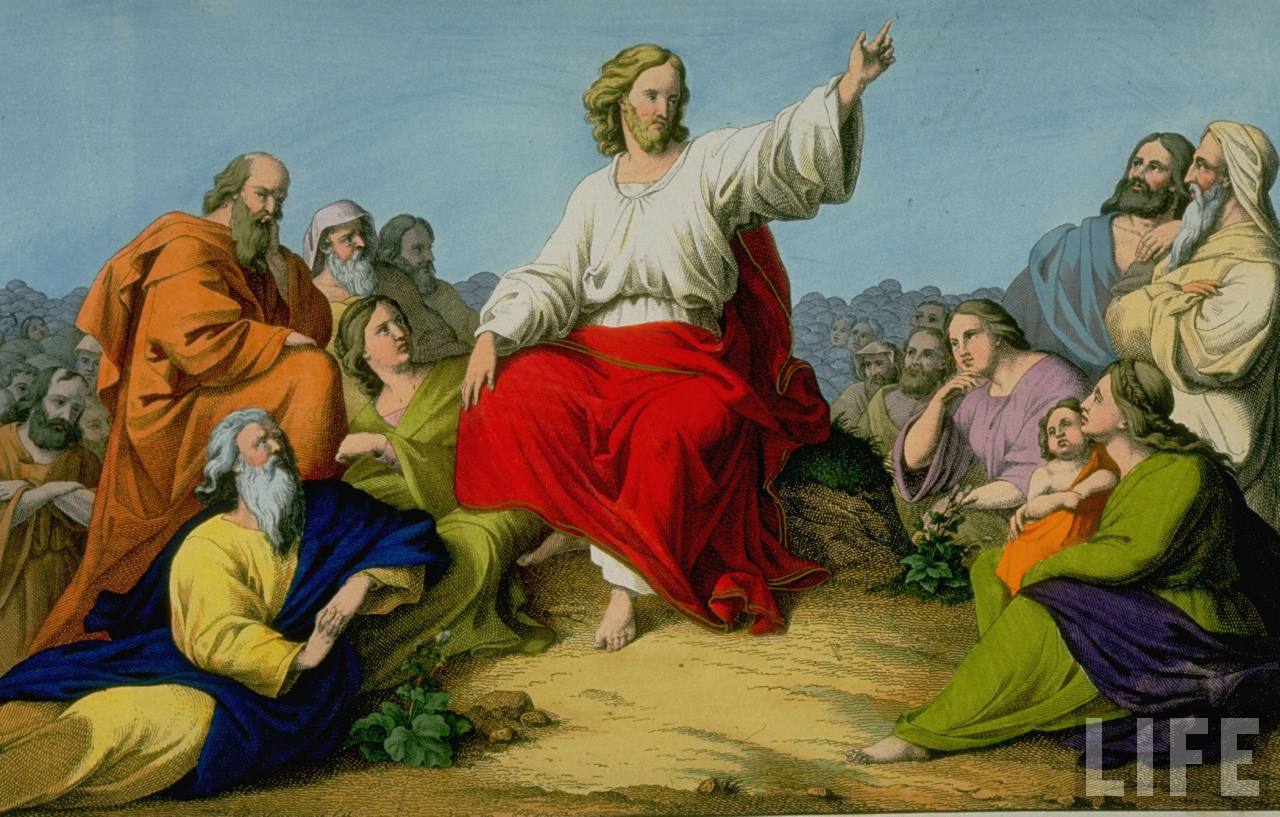 \½psS Bßob t]mjWambn A¸¯nsâbpw hoªnsâbpw kmZriy¯nÂ \½psS IÀ¯mhotimaninlm Xsâ Xncpicochpw Xncpcàhpw \ap¡p \ÂIp¶ IqZmibmWv 
hn. IpÀ_m\.
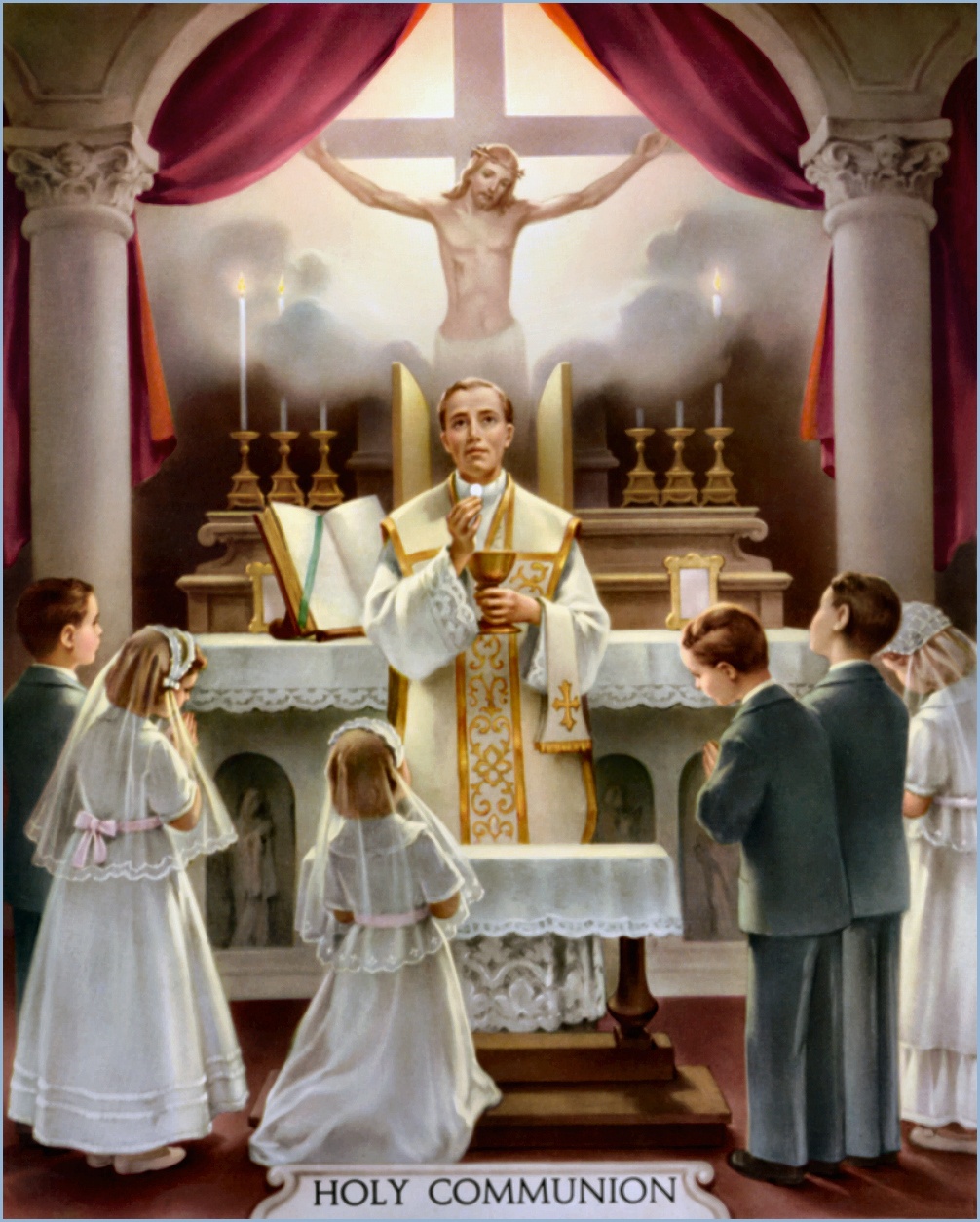 s]klm¯ncp\mfnemWv Cutim IpÀ_m\ Øm]n¨Xv. CuPn]vXnse ASna¯¯nÂ\n¶v C{kmtbÂP\X kzX{´cmbXnsâ HmÀ½bmWv AhÀ s]klmZn\¯nÂ BNcn¨ncp¶Xv. s]klm F¶hm¡nsâ AÀ°w IS¶pt]mIÂ F¶mWv.
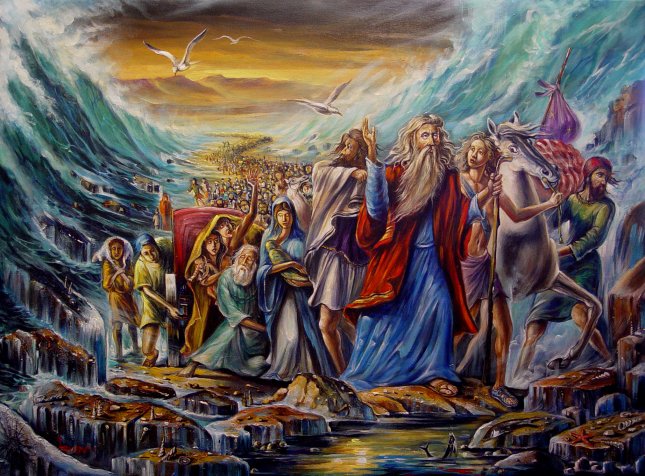 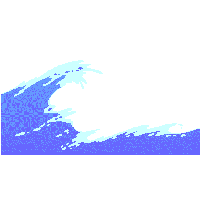 Cutim A¸saSp¯v BioÀhZn¨v apdn¨v injy·mÀ¡p sImSp¯psIm­v AcpfnsNbvXp: hm§n `£n¡phn³; CXv Fsâ icocamWv. A\´cw ]m\]m{XsaSp¯v, IrXÚXm kvtXm{Xw sNbvXv AhÀ¡v sImSp¯psIm­p ]dªp: \n§sfÃmhcpw CXnÂ\n¶v ]m\w sN¿phn³. CXv ]m]tamN\¯n\mbn At\IÀ¡pth­n Nn´s¸Sp¶Xpw DS¼SnbptSXpamb Fsâ càamWv (a¯m 26:26þ30).
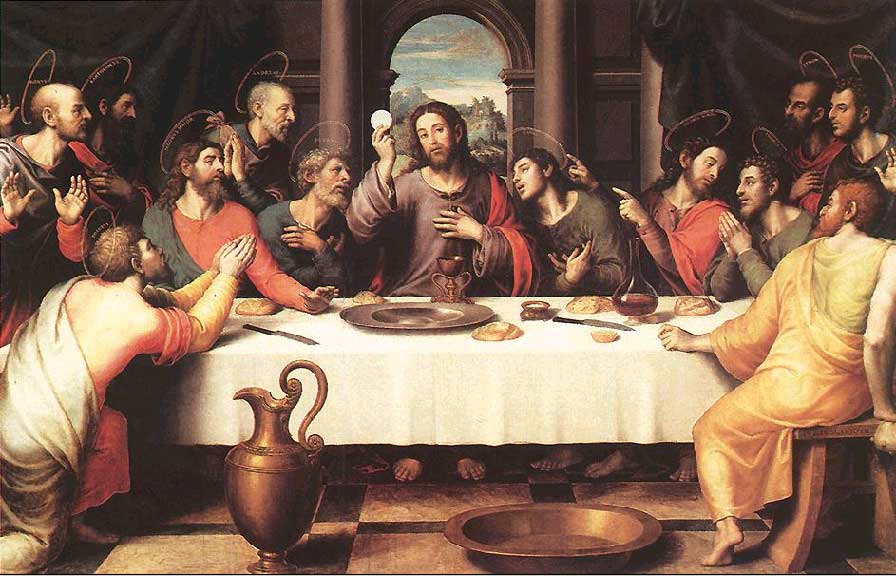 Fsâ icocw `£n¡pIbpw càw ]m\w sN¿pIbpw sN¿p¶h\v \nXyPoh\p­v. Ahkm\Znhkw Rm\hs\ DbnÀ¸n¡pw (tbml 6:54)
Fsâ icocw bYmÀ° `£WamWv. Fsâ càw bYmÀ° ]m\obhpamWv (tbml 6:55).
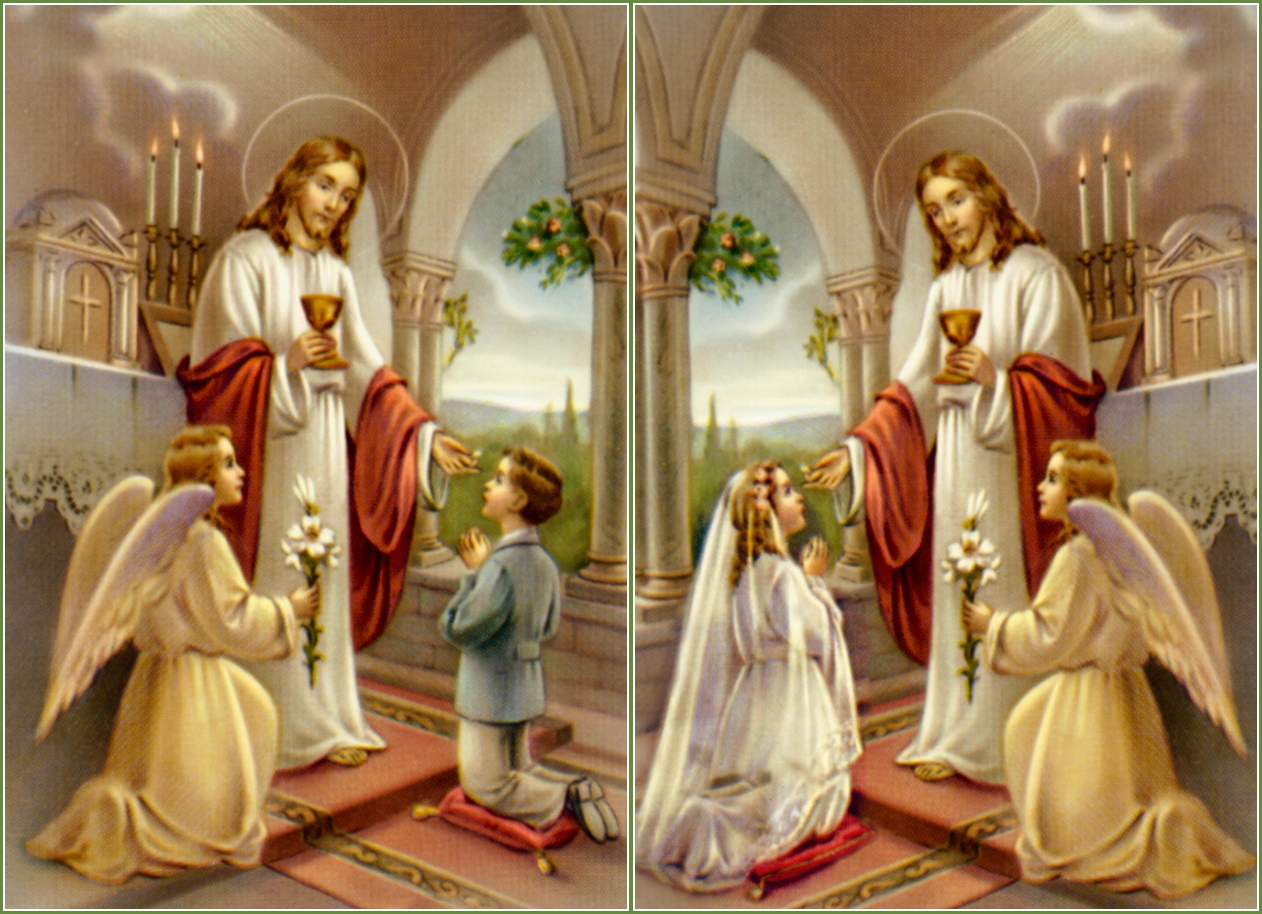 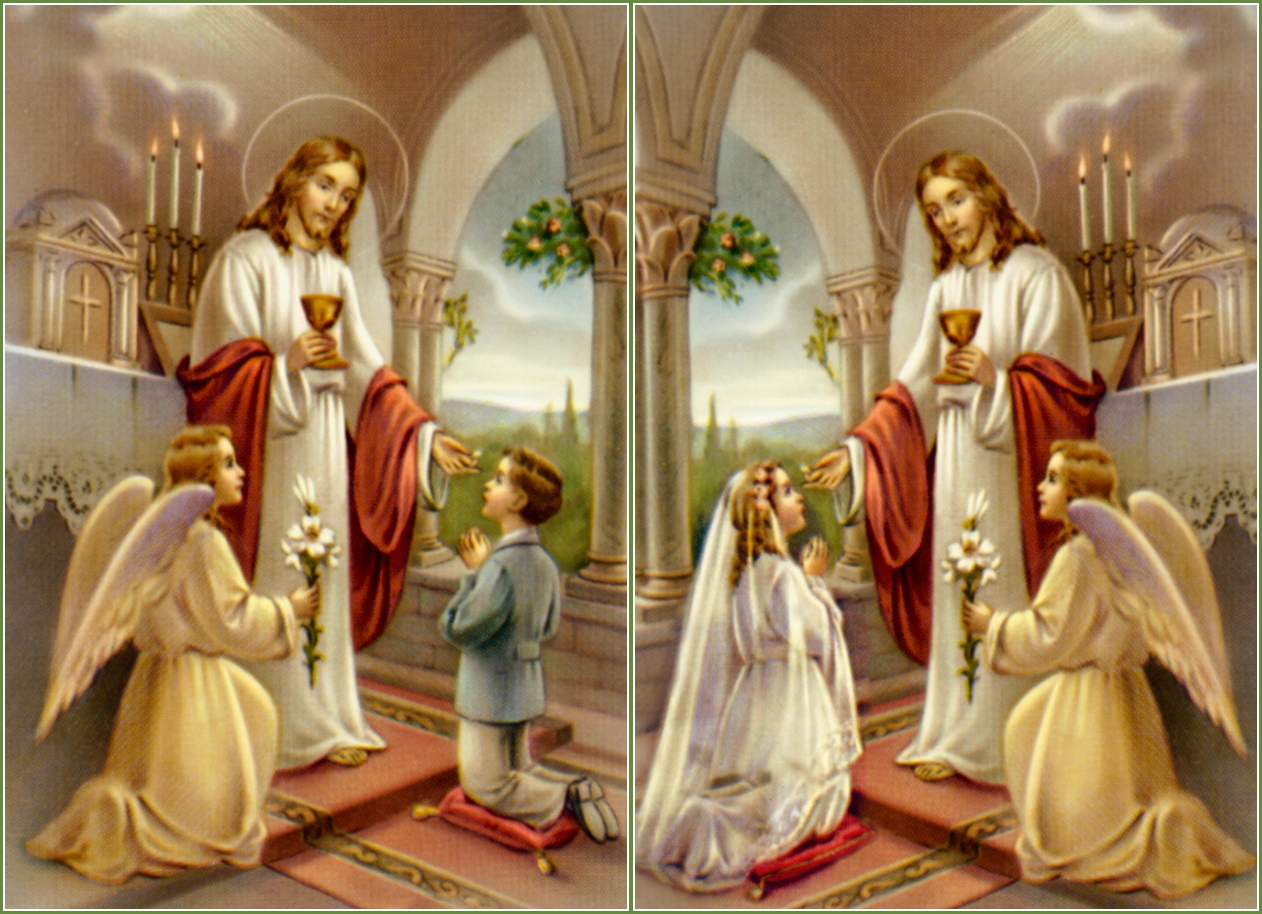 AhÀ GIa\tÊmsS Xmev]cy]qÀÆw A\pZn\w ssZhmeb¯nÂ H¶n¨pIqSpIbpw `h\wtXmdpw A¸w apdn¡pIbpw lrZbemfnXyt¯mSpw BËmZt¯mSpw IqsS `£W¯nÂ ]¦ptNcpIbpw sNbvXncp¶p 
(A¸ 2:6).
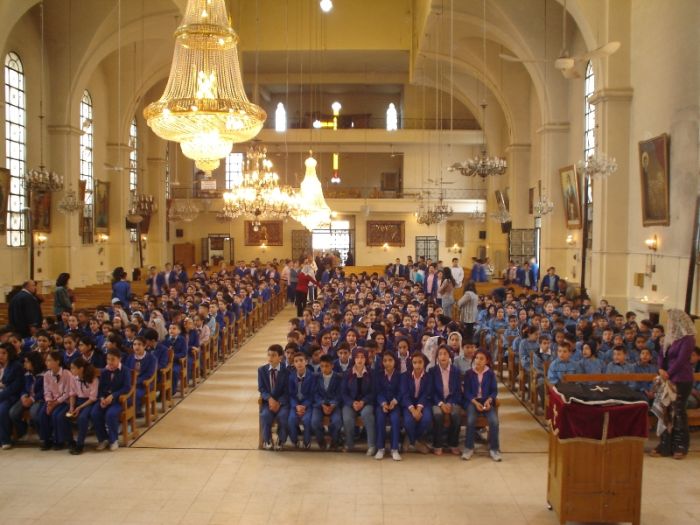 hn. IpÀ_m\ Hcp hncp¶mbXpsIm­v AXnÂ ]s¦Sp¡p¶ FÃmhcpw Cutim \ÂIp¶ icoc cà§Ä tbmKyXtbmsS kzoIcn¡Ww. At¸mgmWv hncp¶v ]qÀ®amIp¶Xv. \½psS Bßmhnsâ t]mjWamb hn. IpÀ_m\bnÂ \ap¡v `àntbmsS ]¦ptNcmw.
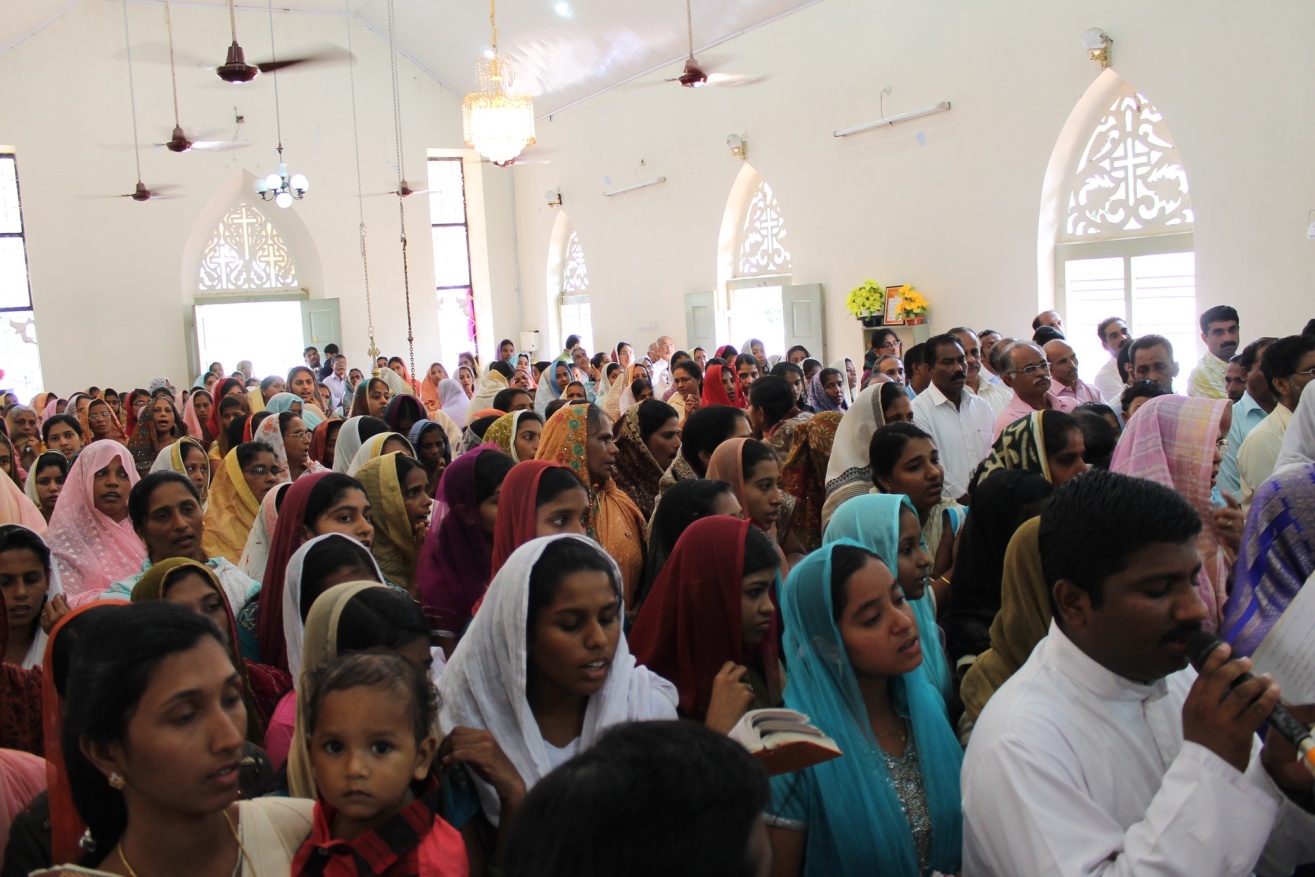 \ap¡p ]mSmw
c£I\otimX³ injysc Adnbn¨
ZnhyclkyanXm
kzÀK¯nÂ \n¶mKXamw
Poh³ \ÂInSpa¸w Rm³
kvt\lsamsSs¶ ssIs¡mÄthmþ
s\¶nÂ \nXyw Pohn¡pw
t\Spah³ kzÀKw \nÝbambv.
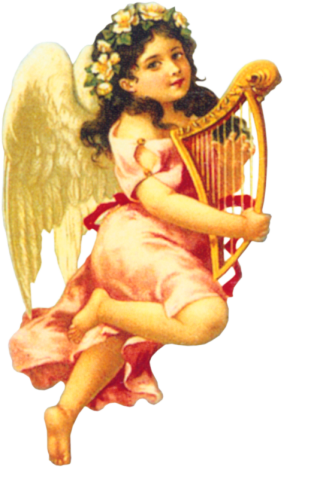 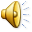 \ap¡p {]mÀ°n¡mw

Pohsâ A¸amb Cutimtb, Ipcninse _enhgn A§bpsS
icoccà§Ä R§Ä¡p \evInbXns\tbmÀ¯v R§Ä
A§sb kvXpXn¡p¶p.
\ap¡p `àn]qÀÆw
ssZhhN\w hmbn¡mw
(tbml.6:52þ58)
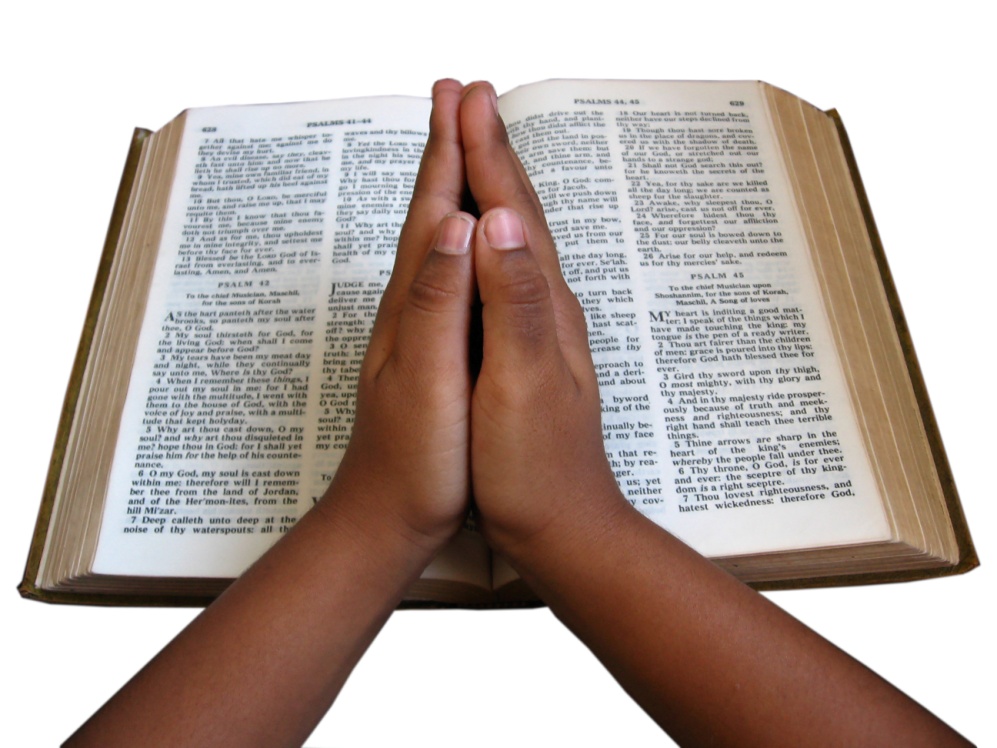 HmÀ½n¡m³ Hcp XncphN\w

Fsâ icocw `£n¡pIbpw Fsâ càw 
]m\w sN¿pIbpw sN¿p¶h³ F¶nepw
Rm³ Ah\nepw hkn¡p¶p 
(tbml6:56).
Fsâ Xocpam\w

RmbdmgvNIfnÂ am{XaÃ, Ahkcw e`n¡pt¼msgÃmw Rm³ hn.IpÀ_m\bnÂ kw_Ôn¡pIbpw, tbmKyXtbmsS hn.IpÀ_m\ kzoIcn¡pIbpw sN¿pw.
\ap¡p BSmw ]mSmw
A¸at¶Intbm\¸ambn
AÄ¯mcX¶nÂ hkn¨nSp¶p
Bßmhn³ t]mjWtaInSphm³
Poh\mbv iànbmbv hmWnSp¶p
	acp`qhnÂ a¶m `pPn¨htcm
	acW¯n³ tXcnÂ IS¶pt]mbn 
	Cutimbmw A¸w `pPn¨psh¶mÂ 
	Pohsâ tXcnÂ ]d¶pbcmw
s]klm¯ncp\mfnÂ \ÂInbXmw
kvt\l¯n³ IqZmi kzoIcn¨mÂ
]¦phbv¡m\pw _enbmIm\pw
\½nÂ hmgpw Cutim iàn\ÂIpw.
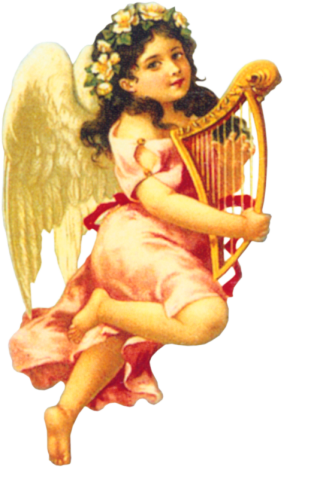 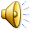 Thank you